Dođi ,dođi Božićudjeca te željno čekaju,širom vrata ti otvaraju,dođi dođi Božiću,slatki mali mali kraljiću!!
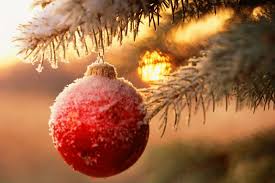 Pripreme za dolazak sv.Nikole i Božića u našoj školi
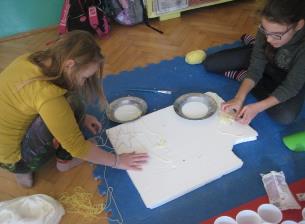 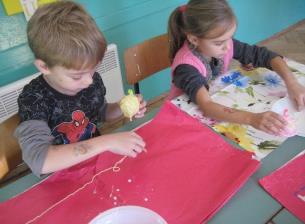 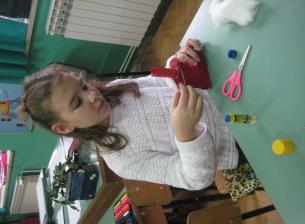 Sv.Nikola nas sigurno neće zaboraviti
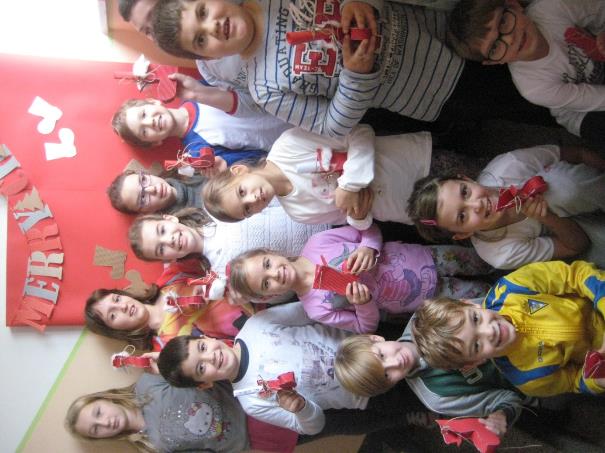 Uz naš adventski kalendar odbrojavamo dane do Božića…
I uživamo u našem originalnom božićnom drvcu